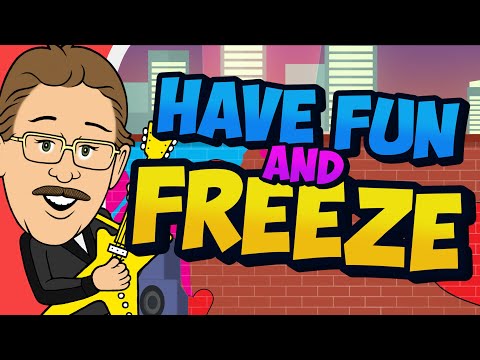 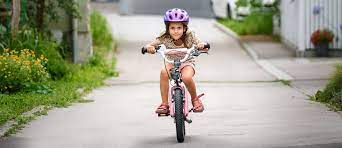 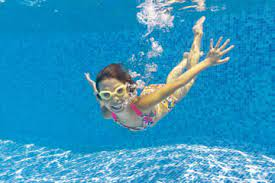 Five jumps
Clap your hands ten times
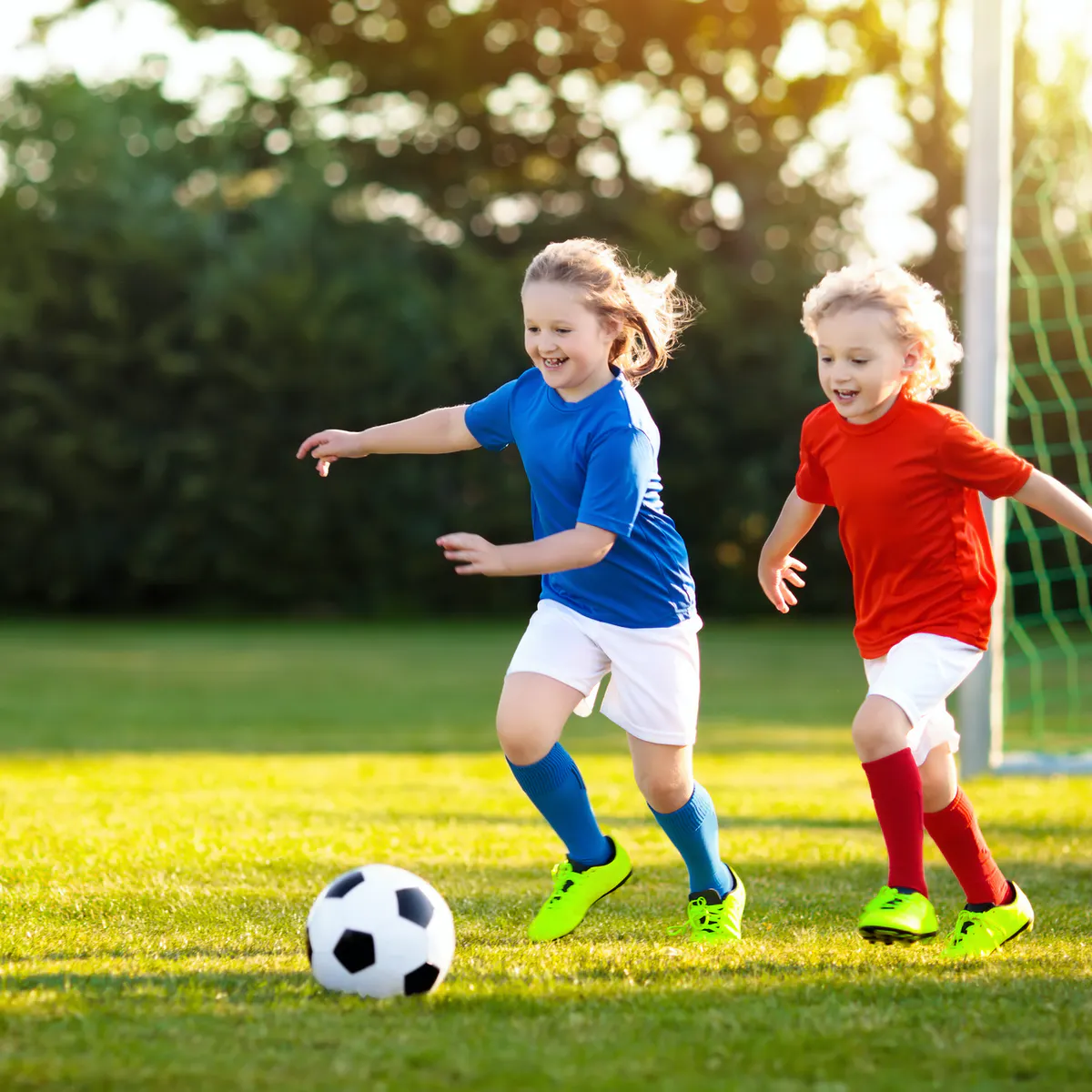 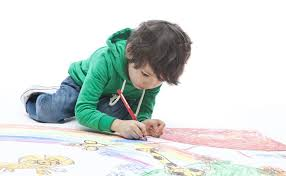 Tap your head ten times
Run in place for for ten seconds
Show and Share:
Find something that makes you happy.
https://www.foldnfly.com/#/1-1-1-1-1-1-1-1-2
Write a positive message on your paper airplane.
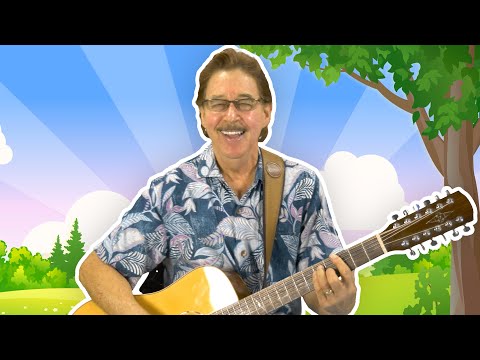